Creative Writing Workshop Infographics
Here is where this template begins
About Creative Writing Workshop Infographics
This template contains an assortment of complementary infographic resources for the Creative Writing Workshop presentation.
These infographics are adapted to the style of the aforementioned presentation, so you can insert them easily and have them completely integrated at once. You just need to do the following:
Select the element that you want to copy
Right-click and choose “Copy”
Go to the slide where you want the element to appear
Right-click and choose “Paste”
Creative Writing Workshop Infographics
Neptune
01
Neptune is the farthest planet from the Sun
Mars
02
Despite being red, Mars is cold and full of iron oxide
Creative Writing Workshop Infographics
75%
Neptune is the farthest planet from the Sun
Neptune
50%
Jupiter is the biggest planet in the Solar system
Jupiter
25%
Despite being red, Mars is cold. It’s full of iron oxide
Mars
Creative Writing Workshop Infographics
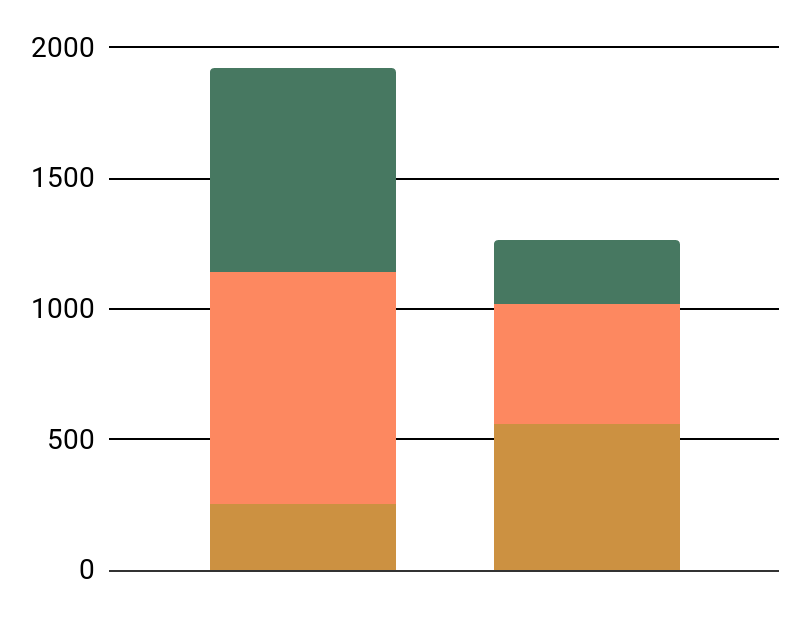 780
Neptune
Neptune is the farthest planet from the Sun of all
890
Mars
Despite being red, Mars is a cold place. It’s full of iron oxide
250
Jupiter
Jupiter is a gas giant and the biggest planet of them all
Venus
Mercury
To modify this graph, click on it, follow the link, change the data and paste the resulting graph here, replacing this one
Creative Writing Workshop Infographics
A
B
C
D
Neptune
Mars
Jupiter
saturn
Neptune is the farthest planet from the Sun of all
Despite being red, Mars is a cold place. It’s full of iron oxide
Jupiter is a gas giant and the biggest planet of them all
It’s the ringed planet and a gas giant, made of hydrogen
Creative Writing Workshop Infographics
01
02
03
04
Neptune
Mars
Jupiter
Saturn
Neptune is the farthest planet from the Sun of all
Despite being red, Mars is a cold place. It’s full of iron oxide
Jupiter is a gas giant and the biggest planet of them all
It’s the ringed planet and a gas giant, made mostly of hydrogen
Creative Writing Workshop Infographics
Neptune
Mars
Jupiter
Saturn
Neptune is the eighth and farthest planet from the Sun
Despite being red, Mars is a cold place. It’s full of iron oxide
Jupiter is a gas giant and the biggest planet of them all
It’s the ringed planet and a gas giant, made of hydrogen
Creative Writing Workshop Infographics
01
02
03
04
Neptune
Mars
Jupiter
Saturn
Neptune is the farthest planet from the Sun
Despite being red, Mars is cold. It’s full of iron oxide
Jupiter is a gas giant and the biggest planet
Yes, this is the ringed planet. It’s also a gas giant
Creative Writing Workshop Infographics
30%
50%
60%
90%
Neptune
Mars
Jupiter
Saturn
Neptune is the farthest planet from the Sun of all
Despite being red, Mars is cold. It’s full of iron oxide dust
Jupiter is a gas giant and the biggest planet of them all
Yes, this is the ringed planet and it is also a gas giant
Creative Writing Workshop Infographics
Neptune
Mars
Jupiter
Saturn
Neptune is the farthest planet
Despite being red, Mars is cold
Jupiter is the biggest planet of them all
It’s a gas giant and has several rings
Creative Writing Workshop Infographics
Neptune
Neptune is the farthest planet from the Sun
Saturn
Yes, this is the ringed planet and also a gas giant
Mars
Despite being red, Mars is cold. It’s full of iron oxide
Venus
It’s the second planet from the Sun. It’s very hot
Creative Writing Workshop Infographics
Jupiter
Neptune
It’s a gas giant and the biggest planet of them all
Neptune is the farthest planet from the Sun
Saturn
Mars
Yes, this is the ringed planet. It has several rings
Despite being red, Mars is cold and full of iron oxide
Creative Writing Workshop Infographics
Neptune is the farthest planet from the Sun of all
20%
80%
Despite being red, Mars is cold. It’s full of iron oxide dust
30%
70%
Jupiter is a gas giant and the biggest planet of them all
60%
40%
75%
25%
Yes, this is the ringed planet. It’s composed mostly of helium gas
Creative Writing Workshop Infographics
Neptune
Mars
Jupiter
Saturn
50%
Neptune is the farthest planet from the Sun
Despite being red, Mars is cold. It’s full of iron oxide dust
Jupiter is a gas giant and the biggest planet of them all
Yes, this is the ringed planet and also a gas giant
65%
80%
95%
Creative Writing Workshop Infographics
90
Neptune
80
Neptune is the farthest planet from the Sun
75
70
60
Mars
50
Despite being red, Mars is cold. It’s full of iron oxide
40
40
Jupiter
It’s a gas giant and the biggest planet of them all
Saturn
Yes, this is the ringed planet and has several rings
Creative Writing Workshop Infographics
Creative Writing Workshop Infographics
Step 1
The most distant planet in the Solar System is Neptune
Step 2
Despite being red, Mars is a cold place. It’s full of iron oxide dust
Step 3
The Moon is Earth's only natural satellite and the fifth largest
Step 4
Yes, this is the ringed planet. It’s a gas giant, made of hydrogen
Step 5
Jupiter is a gas giant and the biggest planet of them all
Creative Writing Workshop Infographics
Creative Writing Workshop Infographics
01
03
04
05
02
Mars
Jupiter
Despite being red, Mars is a cold place. It’s full of iron oxide
Jupiter is a gas giant and the biggest planet of them all
Neptune
Venus
Saturn
Neptune is the farthest planet from the Sun of all
Venus is the second planet from the Sun and the sixth largest
Yes, this is the ringed planet. It’s a gas giant, made of hydrogen
Creative Writing Workshop Infographics
35%
50%
65%
80%
100%
Neptune
Mars
Venus
Jupiter
Saturn
Neptune is the farthest planet from the Sun
Despite being red, Mars is cold. It’s full of iron oxide
Venus is the second planet from the Sun
Jupiter is a gas giant and the biggest planet
Yes, Saturn is the ringed planet. It’s also a gas giant
Creative Writing Workshop Infographics
Mars
Despite being red, Mars is cold. It’s full of iron oxide
Neptune
Neptune is the farthest planet from the Sun
Venus
Venus is the second planet from the Sun. It’s very hot
Saturn
Yes, this is the ringed planet. It’s also a gas giant
Jupiter
Jupiter is a gas giant and the biggest planet of them all
Creative Writing Workshop Infographics
Saturn
Neptune
Neptune is the farthest planet
It's a gas giant and has several rings
Mars
Venus
Despite being red, Mars is a cold place
Venus is the second planet from the Sun
Earth
Jupiter
Earth is the third planet from the sun
It’s a gas giant and the biggest planet
Creative Writing Workshop Infographics
Neptune
Saturn
20%
80%
Neptune is the farthest planet from the Sun
Yes, this is the ringed planet. Saturn is a gas giant
Mars
Venus
30%
95%
Despite being red, Mars is cold. It’s full of iron oxide
Venus is the second planet from the Sun. It’s very hot
Jupiter
Earth
60%
60%
Jupiter is a gas giant and the biggest planet of them all
Earth is the third planet from the Sun and the fifth largest
Creative Writing Workshop Infographics
90%
Neptune
Neptune is the farthest planet
Mars
60%
Despite being red, Mars is cold
Jupiter
90%
Jupiter is a gas giant
Saturn
45%
Yes, this is the ringed planet
Venus
60%
Venus has a beautiful name
100%
Earth
Earth is the third planet
Creative Writing Workshop Infographics
Neptune
Venus
Mars
Jupiter
Earth
Saturn
Neptune is the farthest planet
Jupiter is the biggest planet
Venus has a beautiful name
Earth is the third planet
Mars is actually very cold
Yes, this is the ringed planet
Creative Writing Workshop Infographics
Jupiter is a gas giant and the biggest planet
Neptune is the farthest planet from the Sun
Venus is the second closest planet to the Sun
Despite being red, Mars is cold. It’s full of iron oxide
Earth is the beautiful planet we all live on
It’s a gas giant and the biggest planet in the Solar System
The Moon is Earth's only proper natural satellite
Yes, this is the ringed planet. It’s made of hydrogen
Creative Writing Workshop Infographics
50
25
0
25
50
Creative Writing Workshop Infographics
15
10
Neptune
Venus
Neptune is the farthest planet from the Sun of all
Venus is the second planet from the Sun. It’s terribly hot
Creative Writing Workshop Infographics
90
80
20
50
65
Neptune
Mars
Earth
Neptune is the farthest planet from the Sun. It is also the largest planet in the Solar System
Despite being red, Mars is cold. It’s full of iron oxide
Earth is the beautiful planet we all live on
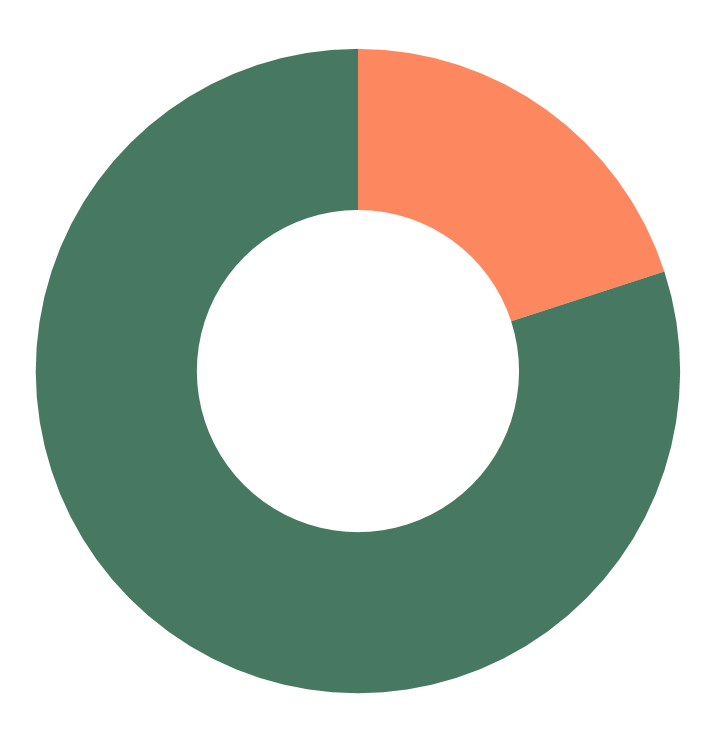 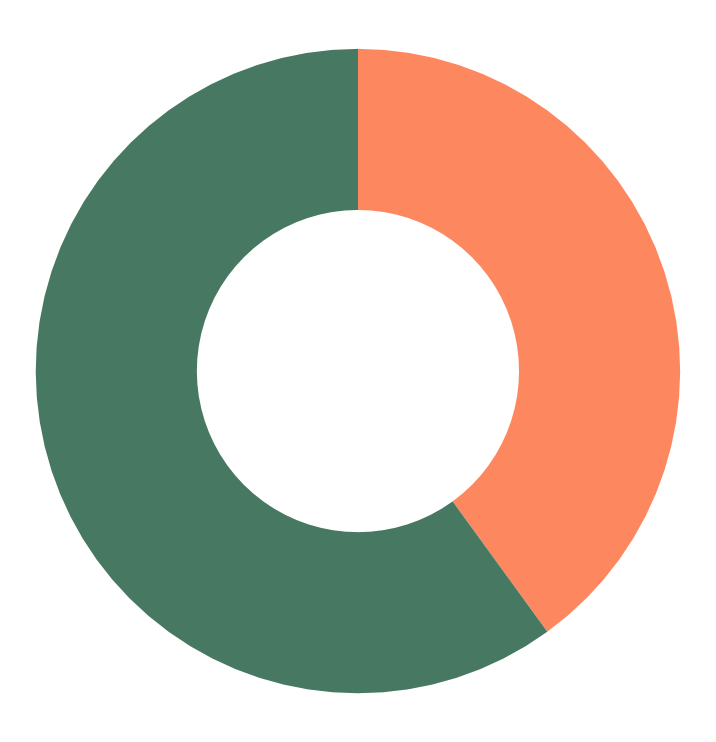 80%
60%
Mars
Venus
Earth
Moon
Jupiter
To modify this graph, click on it, follow the link, change the data and paste the resulting graph here, replacing this one
Creative Writing Workshop Infographics
Notes:
Mars is a cold place
Venus has a beautiful name, but it’s very hot
Notes:
Neptune is the most distant planet from the Sun
Earth is where we live on
Notes:
It’s the smallest planet
It’s the biggest planet and also a gas giant
Creative Writing Workshop Infographics
Instructions for use (premium users)
In order to use this template, you must be a Premium user on Slidesgo.
You are allowed to:
Modify this template.
Use it for both personal and commercial purposes.
Hide or delete the “Thanks” slide and the mention to Slidesgo in the credits.
Share this template in an editable format with people who are not part of your team.
You are not allowed to:
Sublicense, sell or rent this Slidesgo Template (or a modified version of this Slidesgo Template).
Distribute this Slidesgo Template (or a modified version of this Slidesgo Template) or include it in a database or in any other product or service that offers downloadable images, icons or presentations that may be subject to distribution or resale.
Use any of the elements that are part of this Slidesgo Template in an isolated and separated way from this Template.
Register any of the elements that are part of this template as a trademark or logo, or register it as a work in an intellectual property registry or similar.
For more information about editing slides, please read our FAQs or visit Slidesgo School:
https://slidesgo.com/faqs and https://slidesgo.com/slidesgo-school
Premium infographics...
Text 2
Text 3
Text 1
“Mercury is closest planet to the Sun and the smallest”
“Despite being red, Mars is a cold place full of iron oxide”
Add the Title here
2016
2017
2018
2019
2020
“Venus has a beautiful name and is the second planet”
“Saturn is a gas giant and has several rings”
“Neptune is the farthest-known planet from the Sun”
Text 4
Text 5
Text 6
Premium infographics...
75%
“Mercury is closest planet to the Sun and the smallest”
75%
“Mercury is closest planet to the Sun and the smallest”
TITLE 1
“Mercury is closest planet to the Sun and the smallest”
“Mercury is closest planet to the Sun and the smallest”
Premium Icons
Premium Icons
Premium Icons
Premium Icons
Premium Icons
Infographics
You can add and edit some infographics to your presentation to present your data in a visual way.
Choose your favourite infographic and insert it in your presentation using Ctrl C + Ctrl V or Cmd C + Cmd V in Mac.
Select one of the parts and ungroup it by right-clicking and choosing “Ungroup”. 
Change the color by clicking on the paint bucket. 
Then resize the element by clicking and dragging one of the square-shaped points of its bounding box (the cursor should look like a double-headed arrow). Remember to hold Shift while dragging to keep the proportions.
Group the elements again by selecting them, right-clicking and choosing “Group”.
Repeat the steps above with the other parts and when you’re done editing, copy the end result and paste it into your presentation.
Remember to choose the “Keep source formatting” option so that it keeps the design. For more info, please visit Slidesgo School.